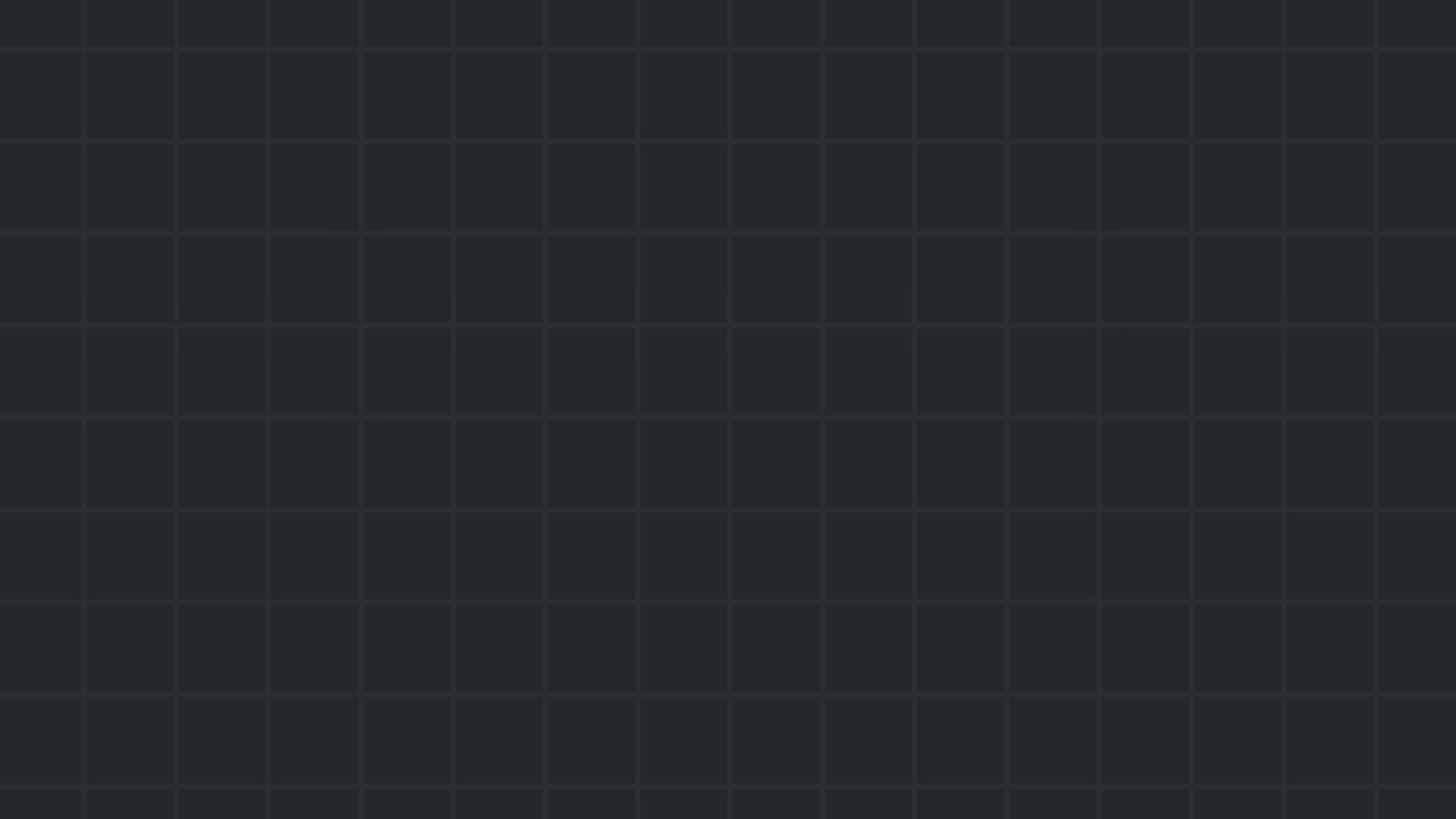 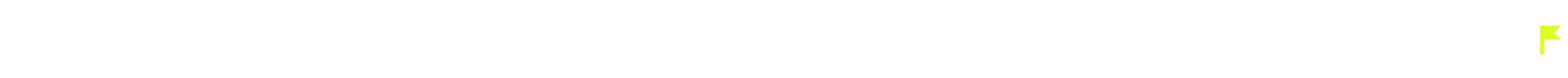 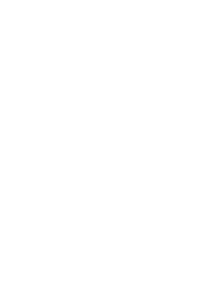 Session #2
Web Exploitation
January 2024
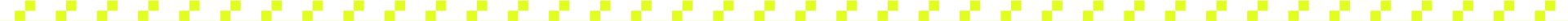 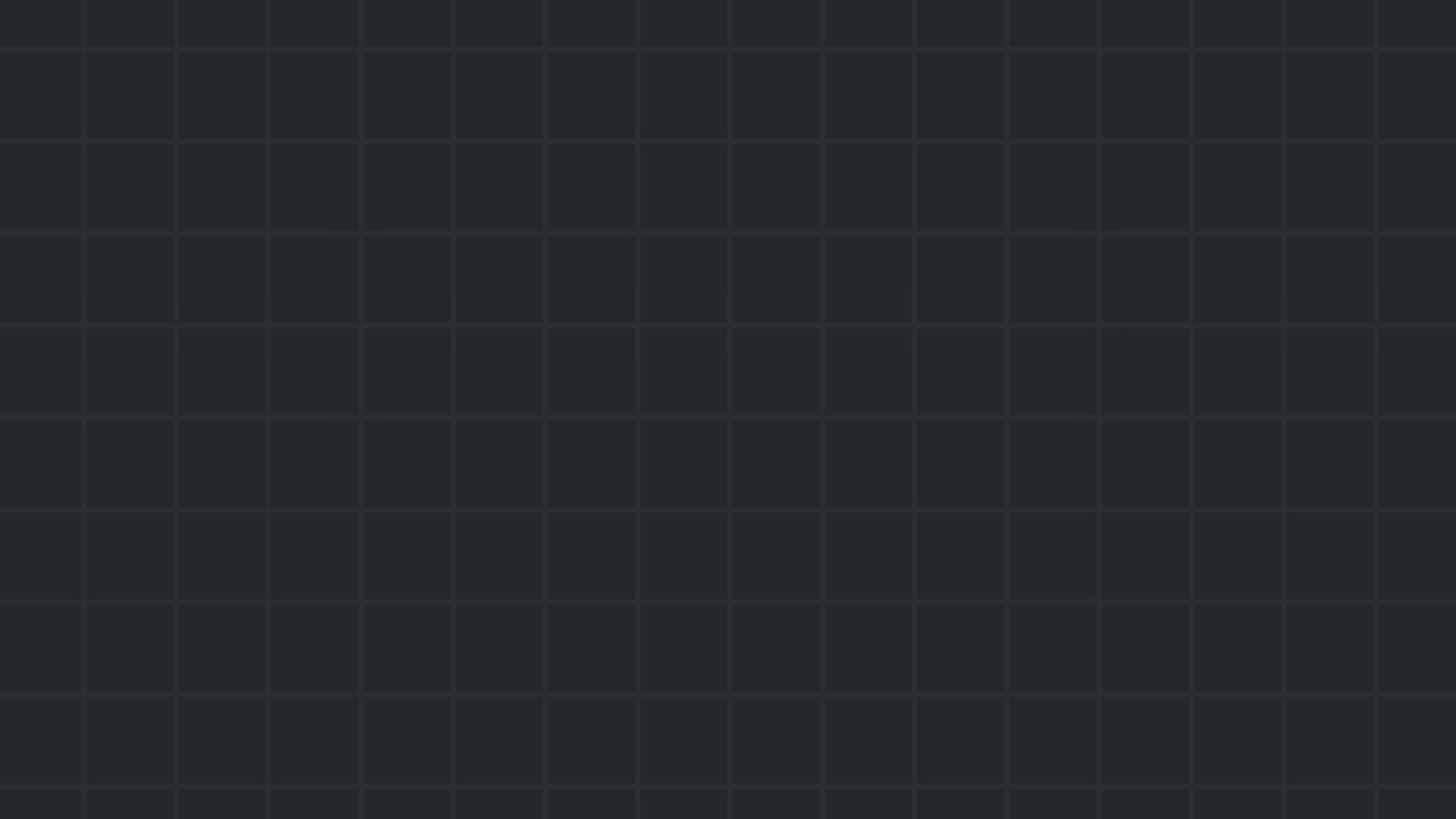 Before we get started…
Next week’s session will require Kali Linux
An installation guide is available on our website
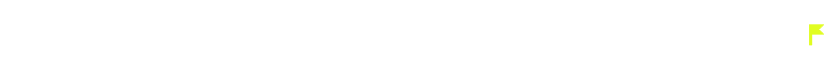 02       Web Exploitation
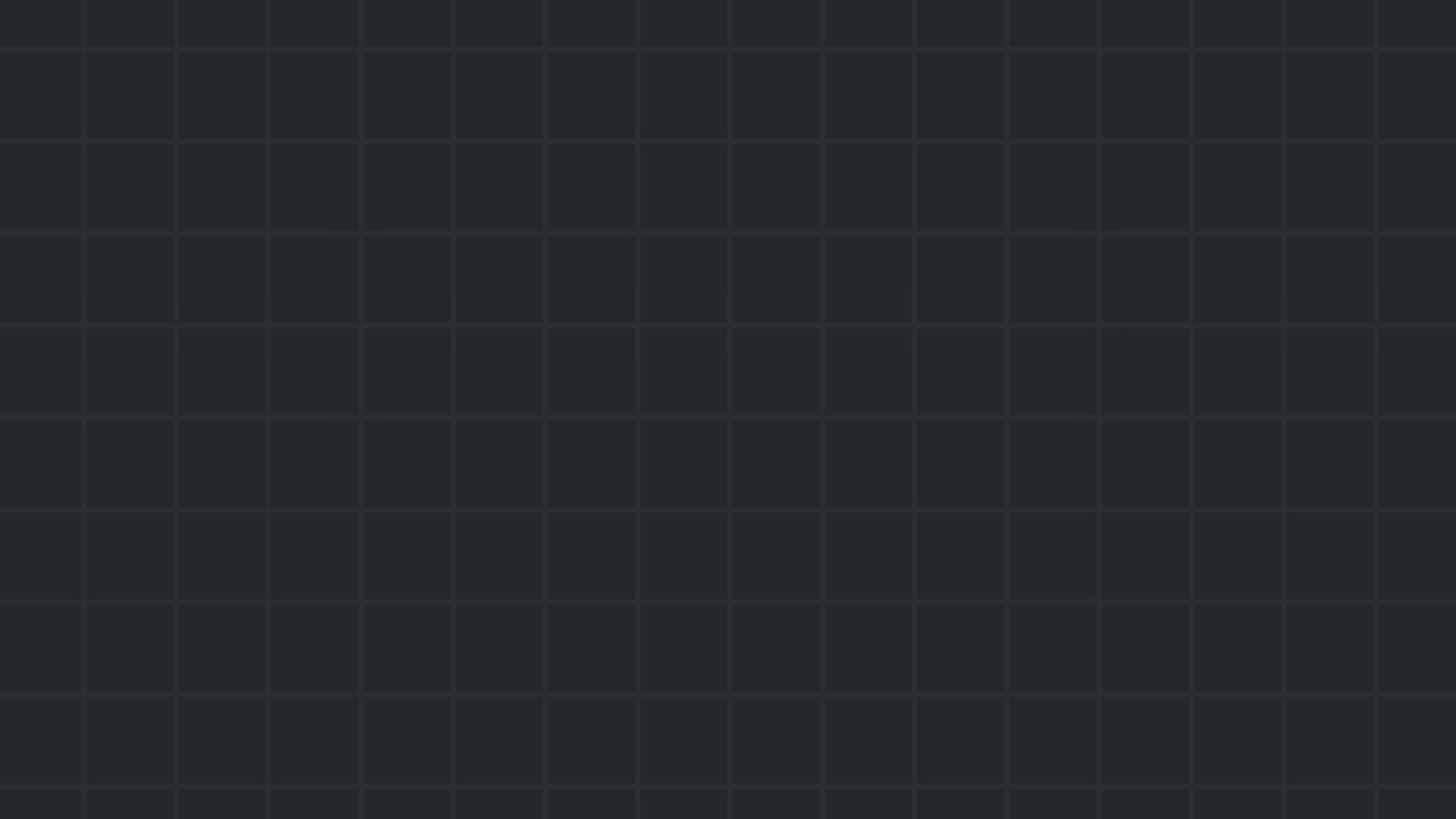 HTML
The language for the content of websites
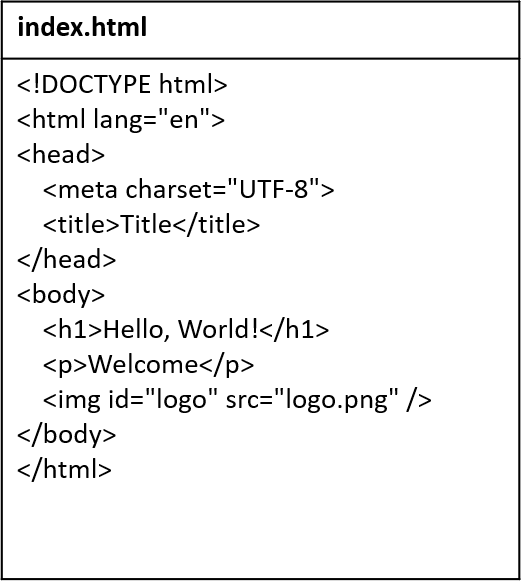 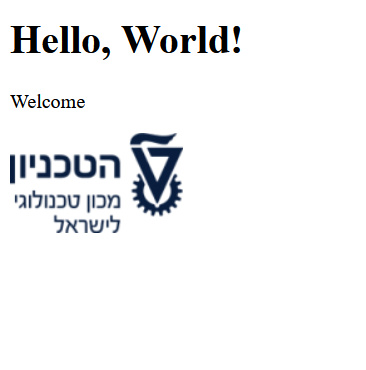 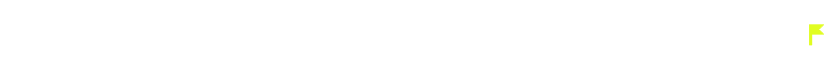 02       Web Exploitation
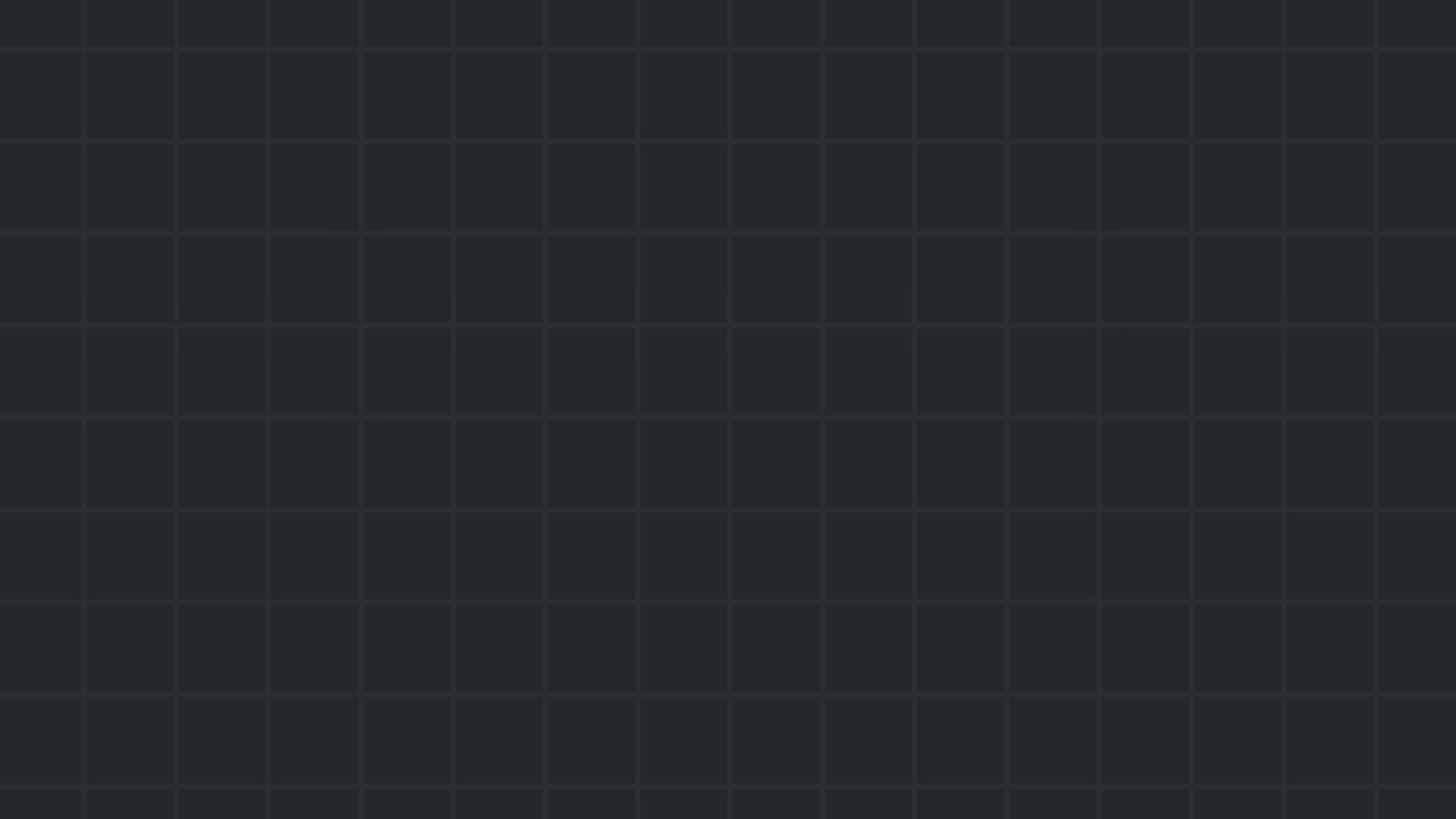 CSS
The language for the style of websites
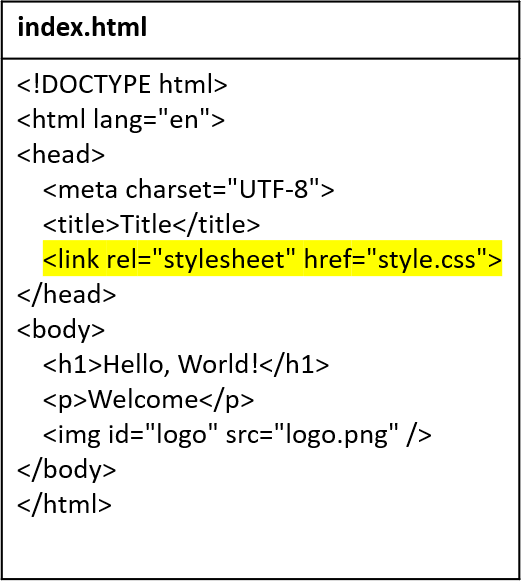 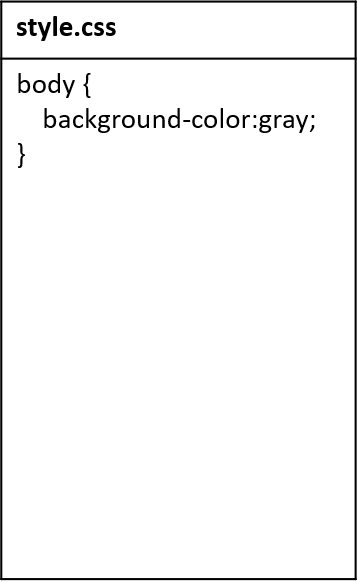 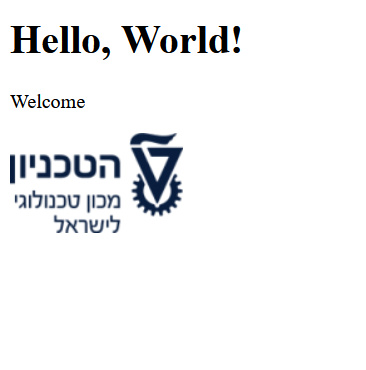 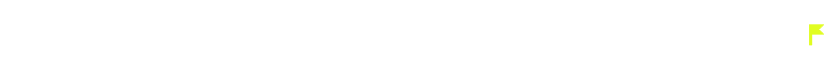 02       Web Exploitation
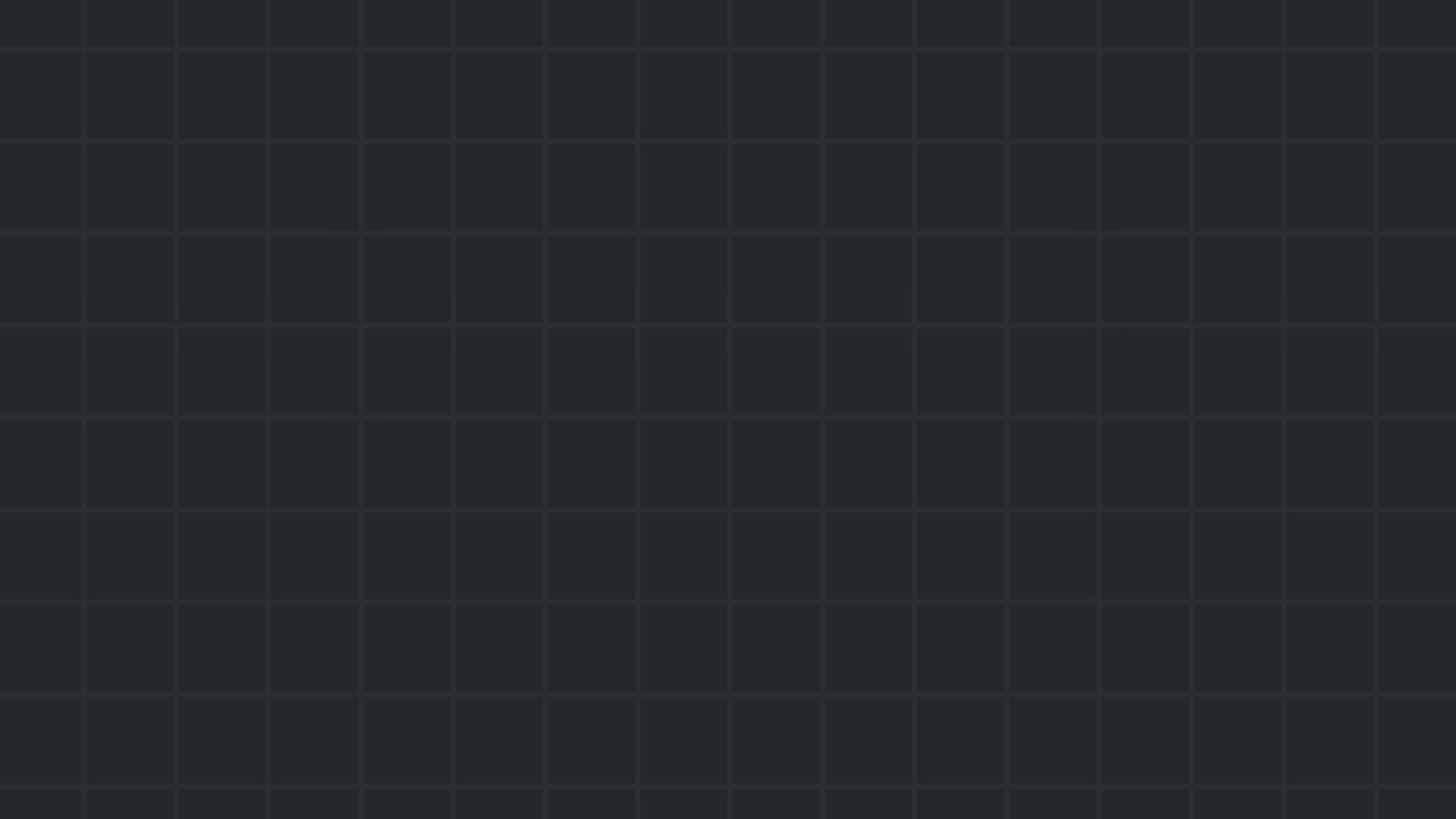 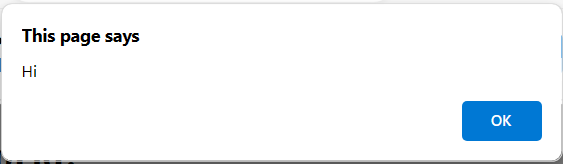 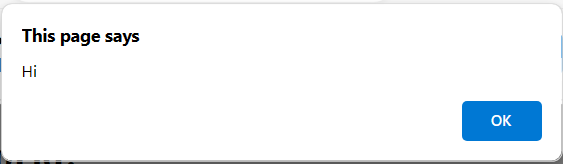 JavaScript
The language for the behavior of websites
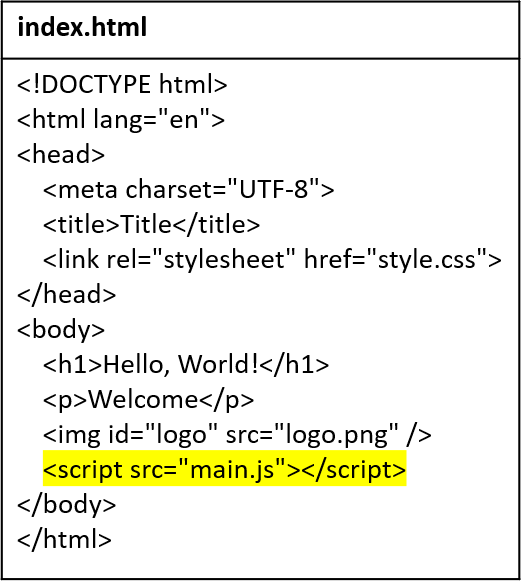 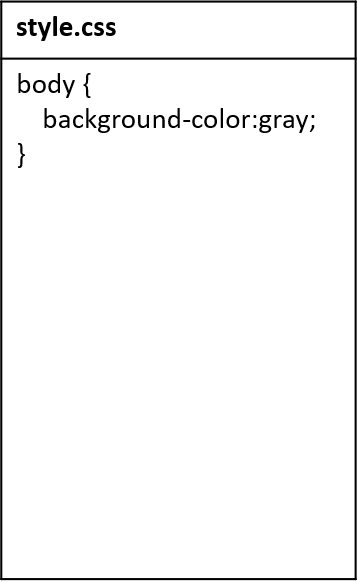 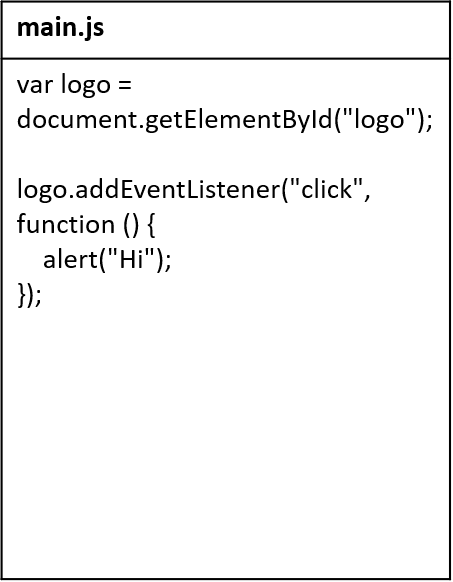 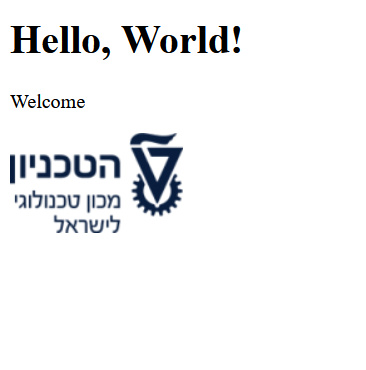 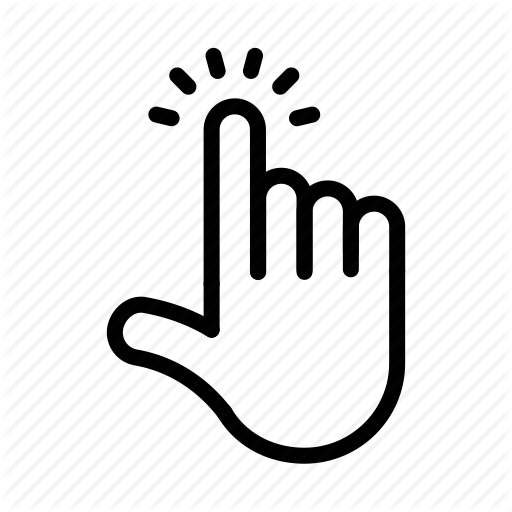 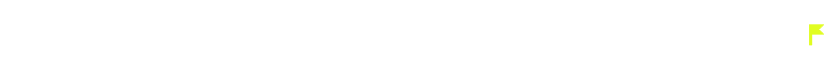 02       Web Exploitation
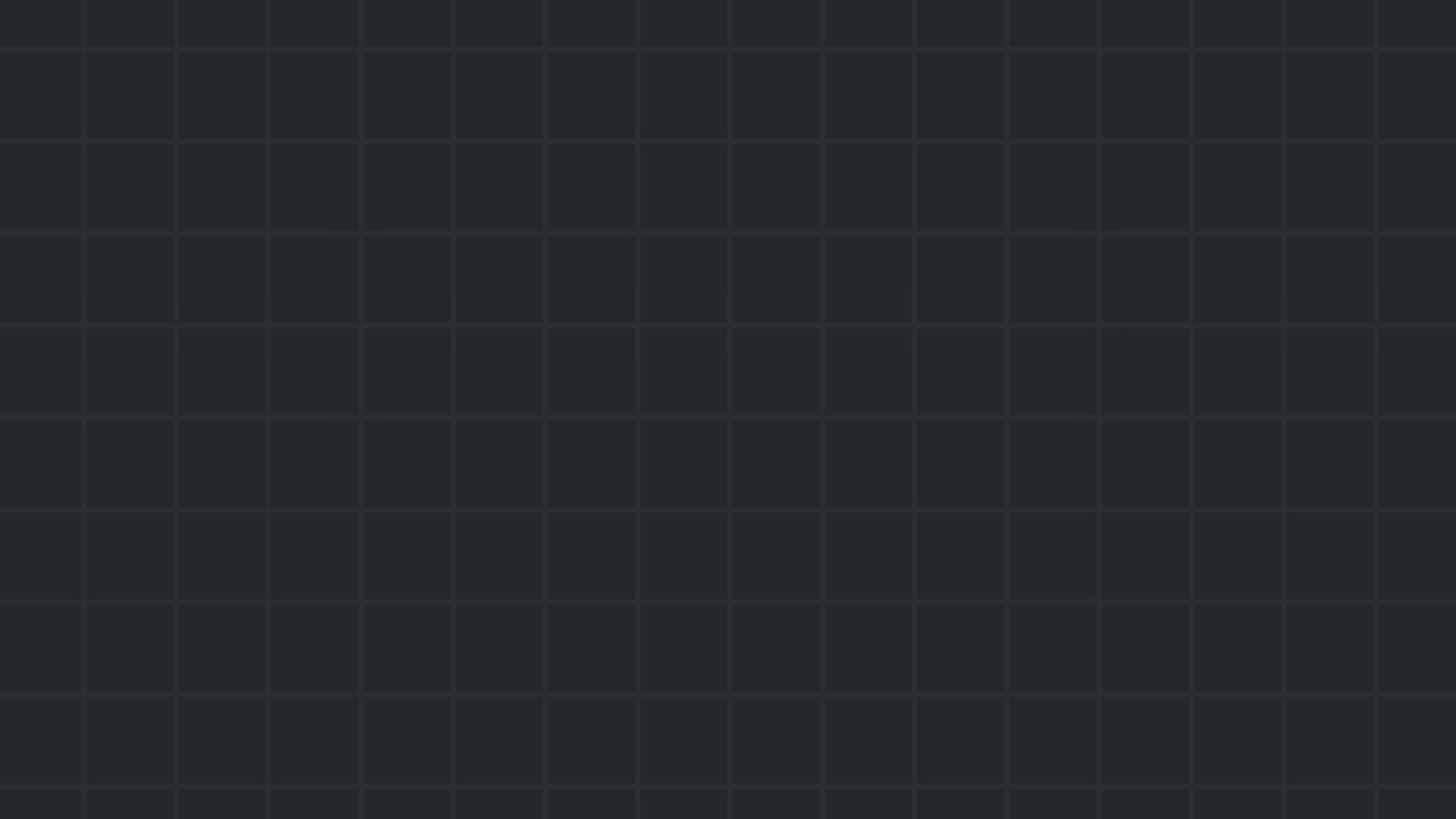 Web browser
An application for browsing websites
Knows how to…
Display web files (HTML, CSS, JS) on the user’s screen
Request web files from web servers
Store the user’s information (bookmarks, passwords, cookies, …)
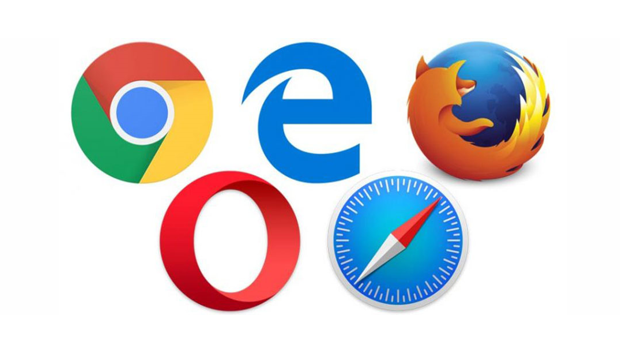 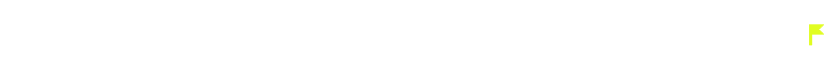 02       Web Exploitation
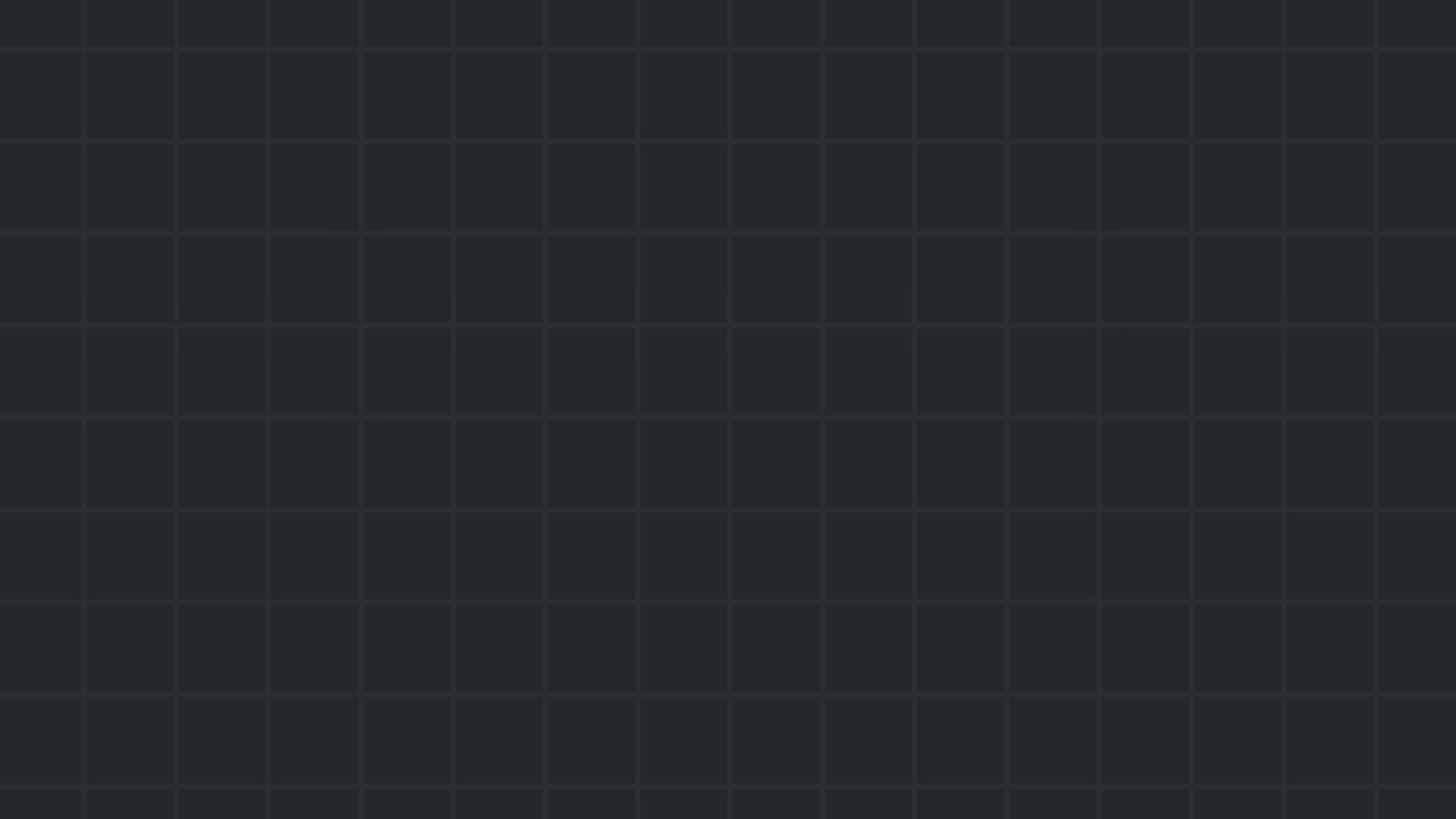 Web server
A server that provides a website’s files (HTML, CSS, JS, …) to clients
Example: starting a web server in Python
python -m http.server -d c:\website_files
This web server simply provides whichever file the client requests
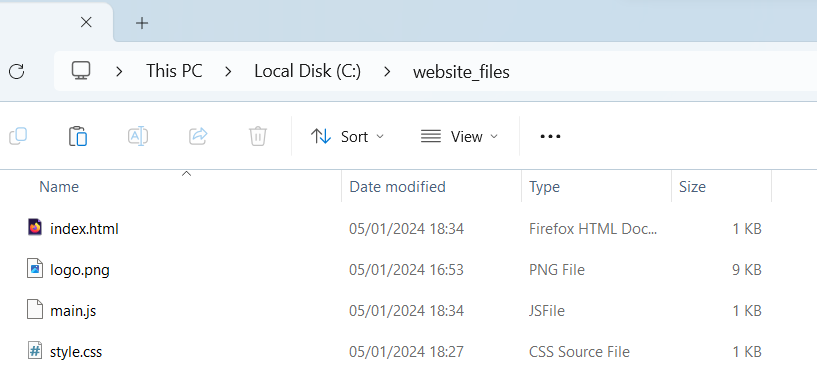 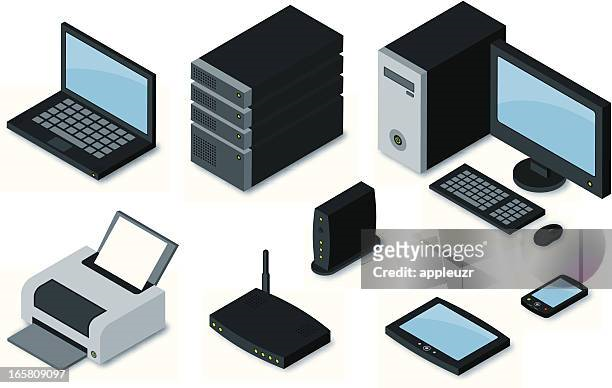 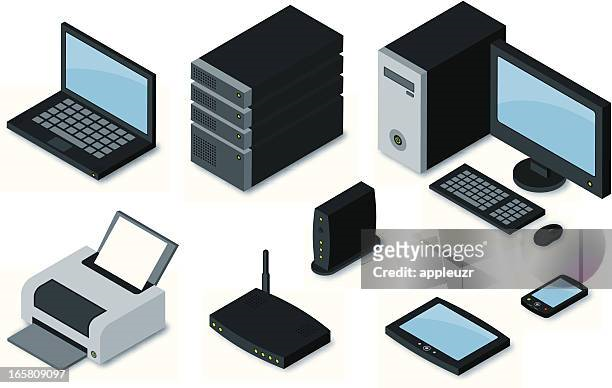 GET /main.js
main.js
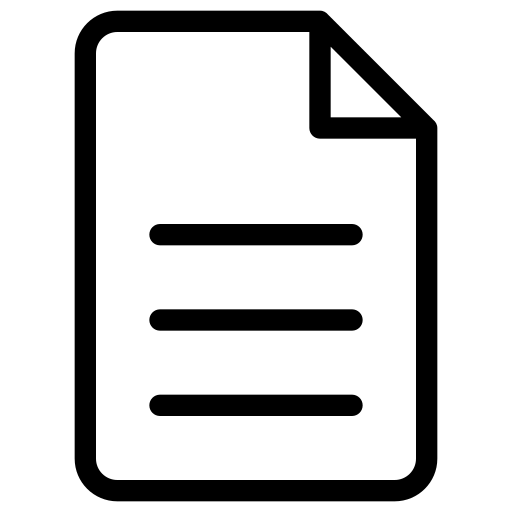 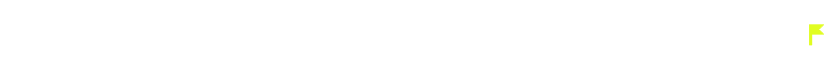 02       Web Exploitation
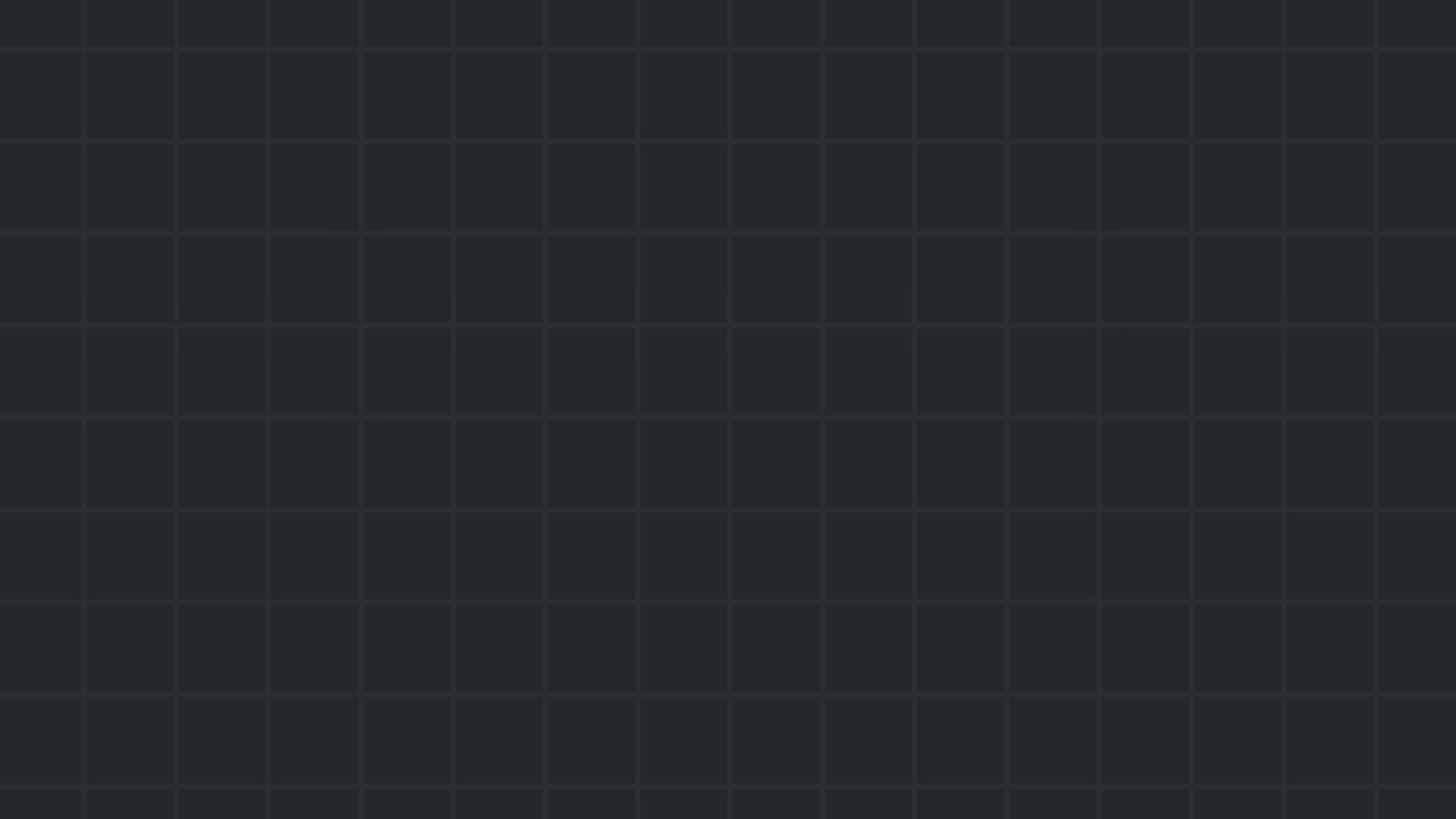 HTTP
The main protocol for communication with web servers
Basic aspects:
Client sends HTTP request  server sends HTTP response
HTTP is stateless
Requests and responses have headers and body
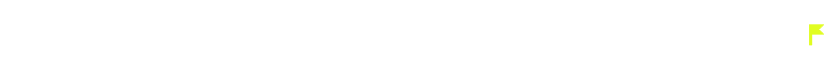 02       Web Exploitation
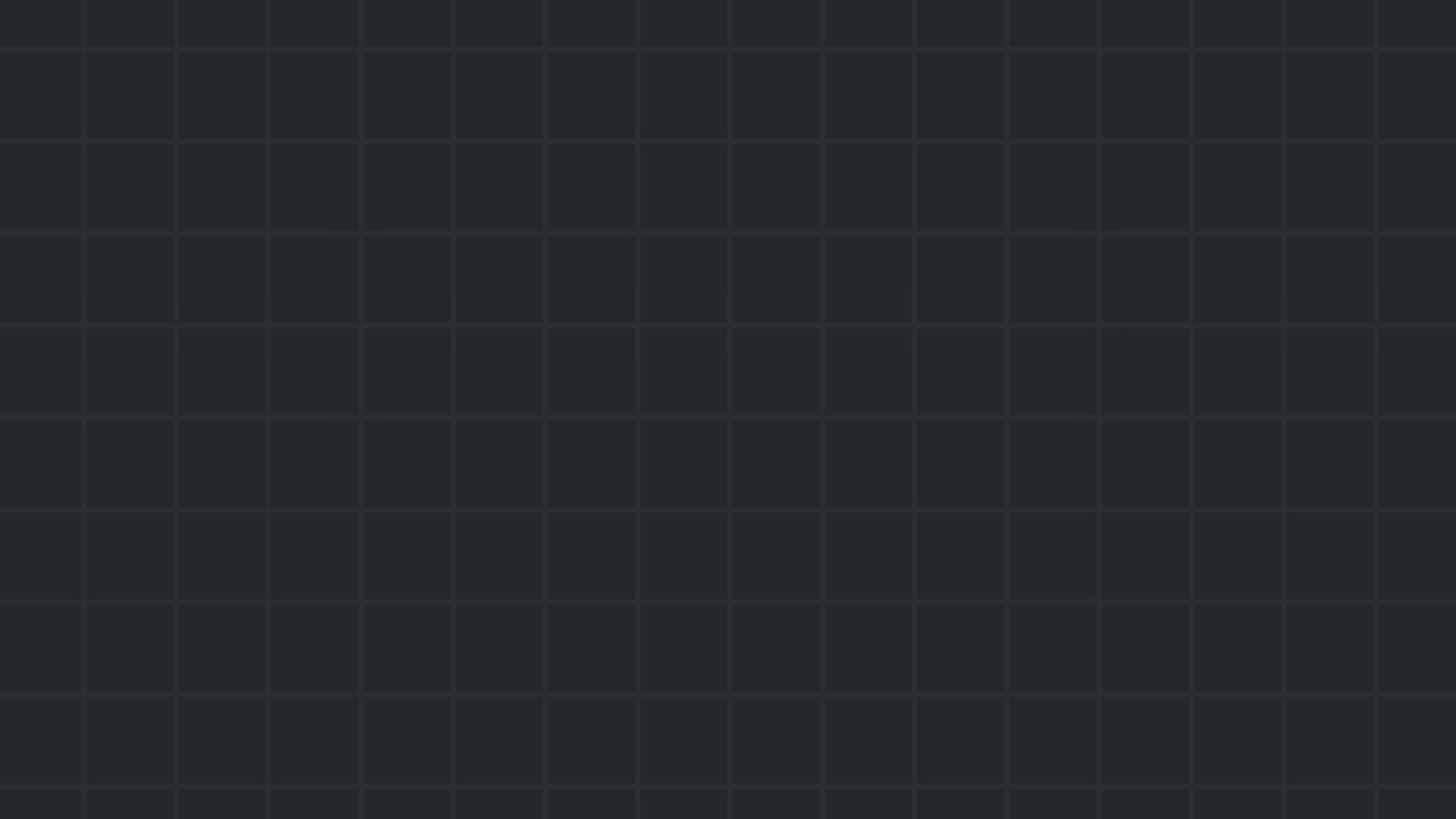 Developer Tools
All modern web browsers have a feature called Developer Tools
Accessible with F12
Some of its capabilities:
Inspector – inspect a website’s files (HTML, CSS, JS, …)
Network – analyze HTTP requests and responses
Storage – read/modify information that the browser stores
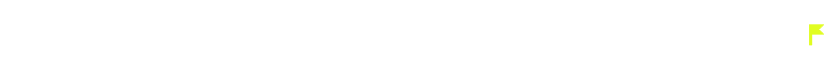 02       Web Exploitation
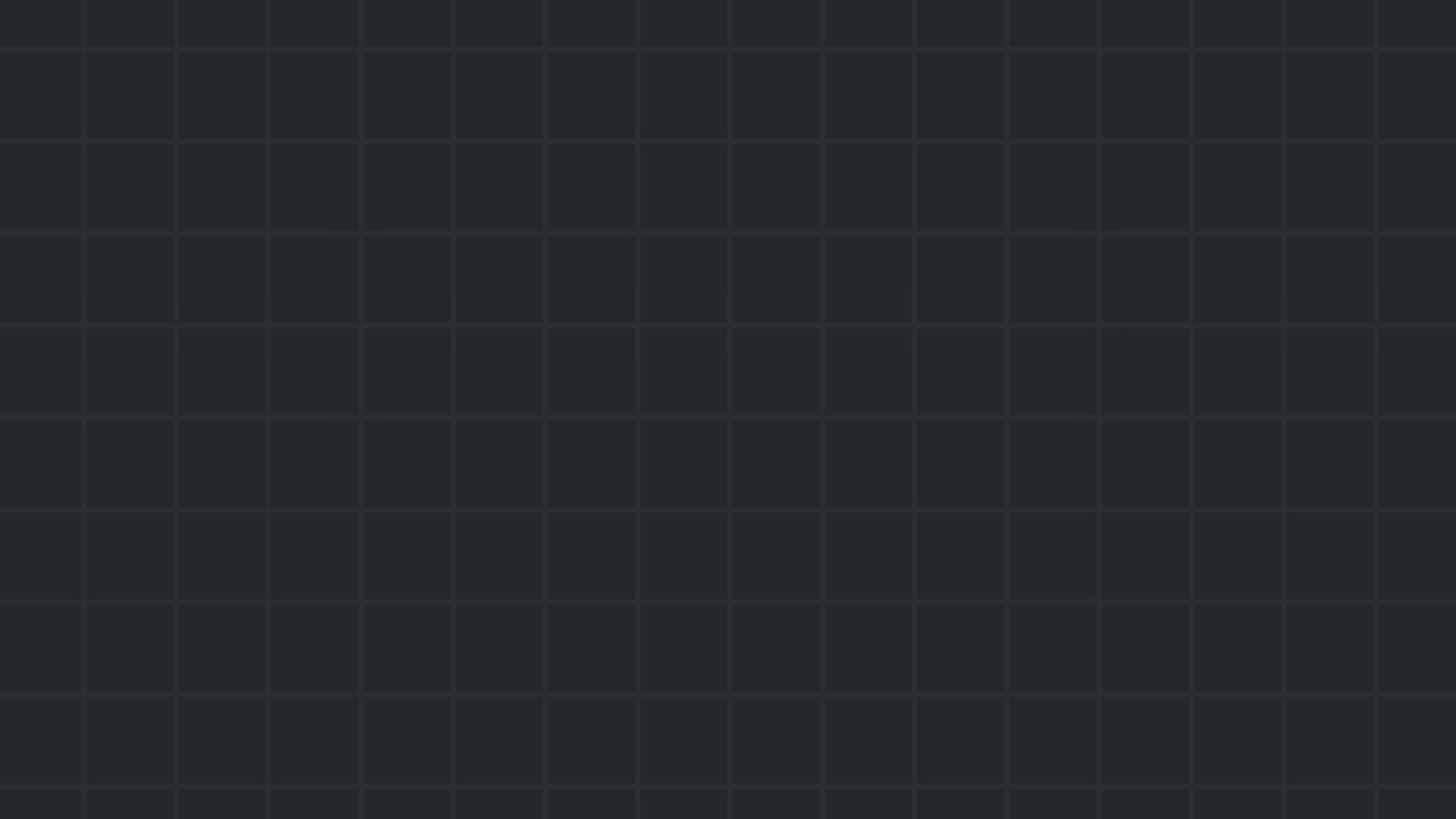 Demo: broken access control
https://play.picoctf.org/practice/challenge/46
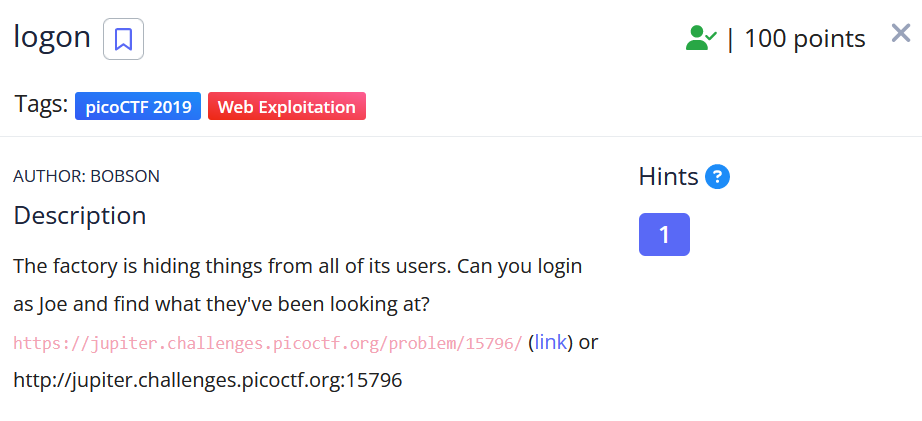 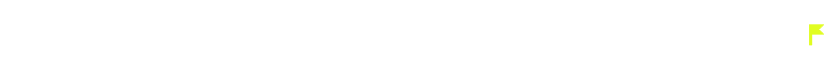 02       Web Exploitation
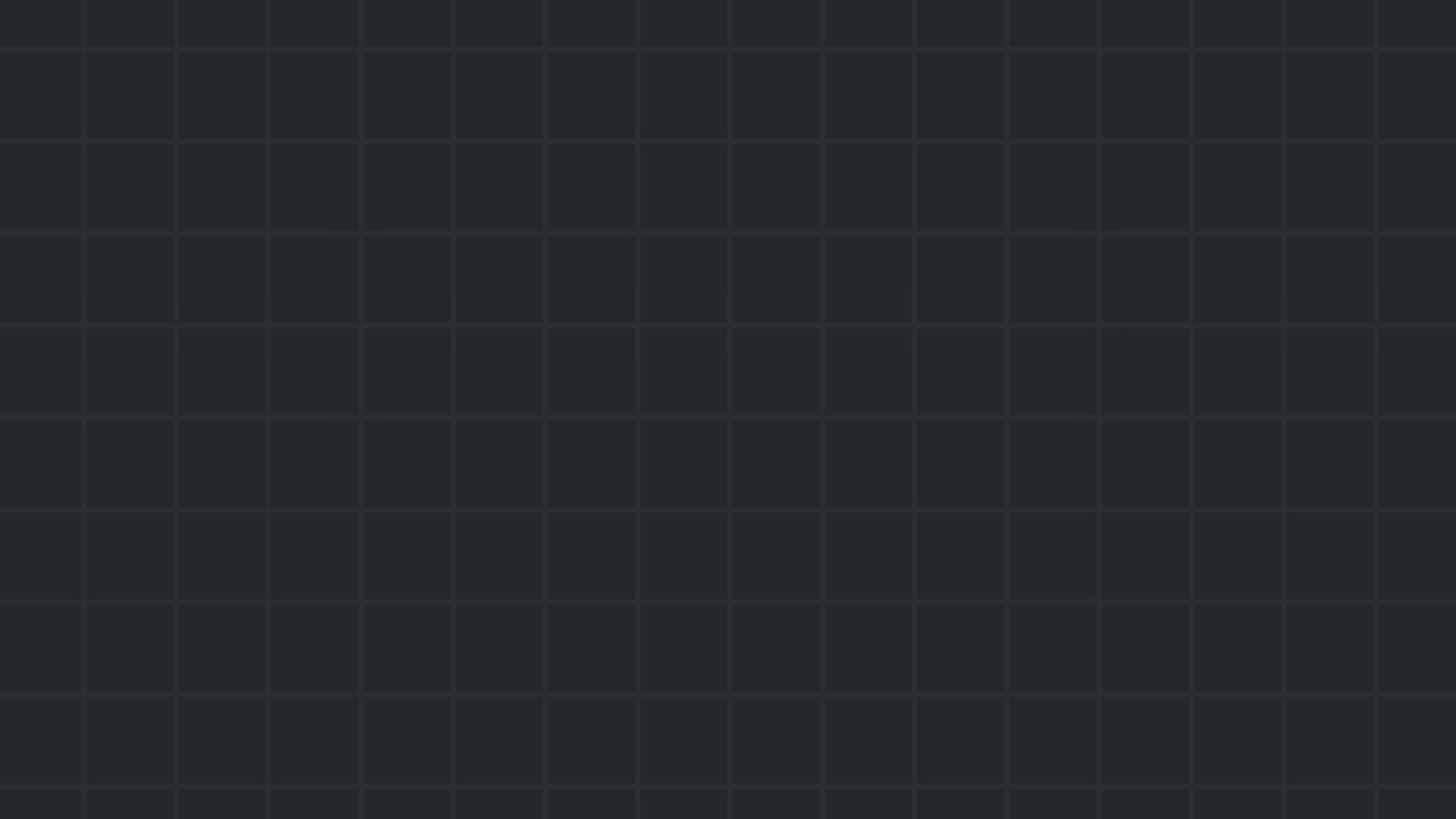 Client-side / server-side
Client-side code…
Runs on the user’s browser
The user can access it
These are the HTML, CSS, JS files we’ve seen
Server-side code…
Runs on the web server
The user can’t access it
Determines how the server responds to each request
Does that by querying databases, considering permissions, etc.
Popular languages: PHP, Python, JavaScript (NodeJS), …
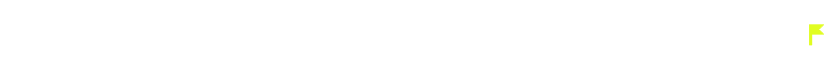 02       Web Exploitation
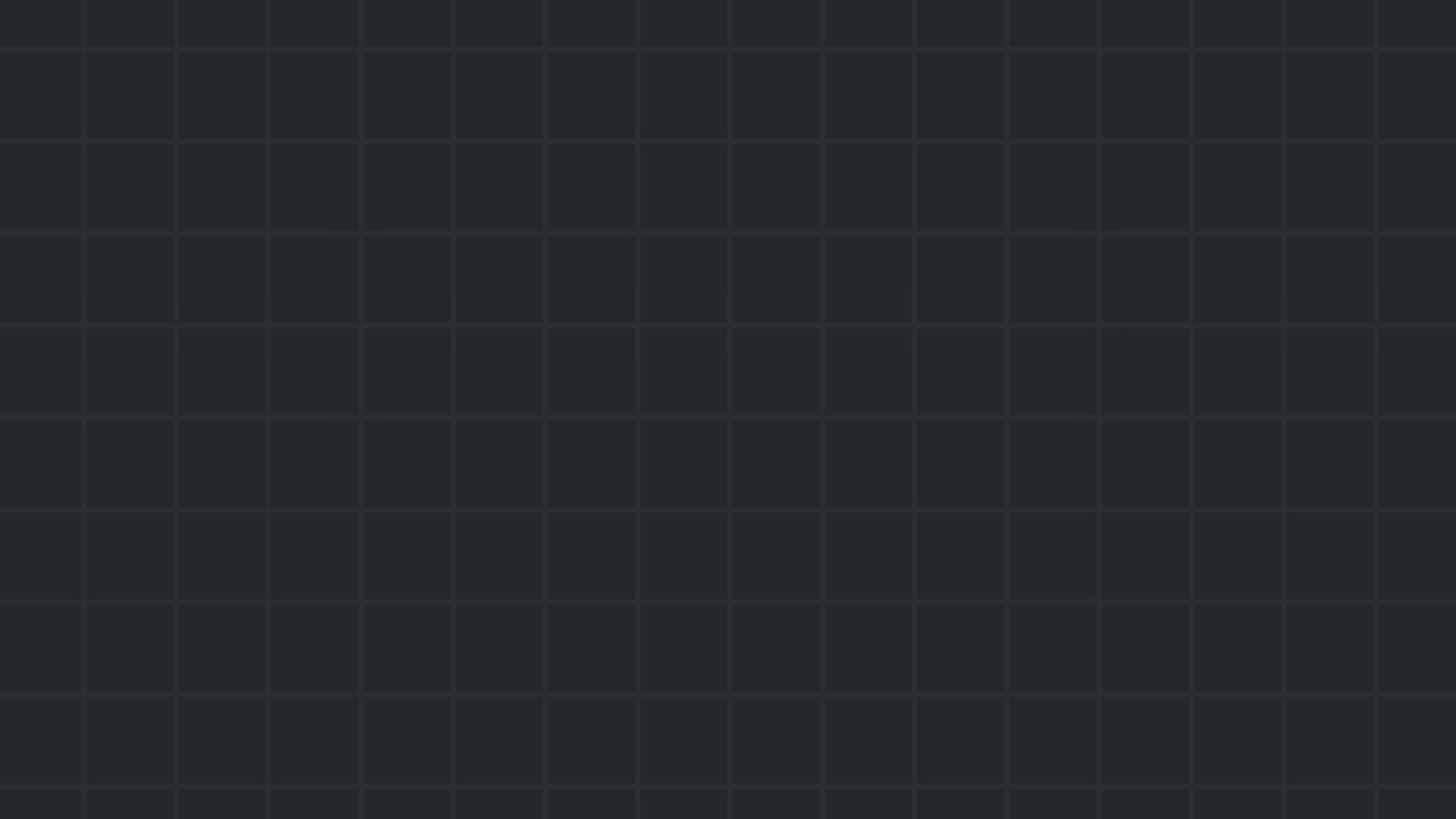 Demo: SQL Injection
https://portswigger.net/web-security/sql-injection/lab-login-bypass
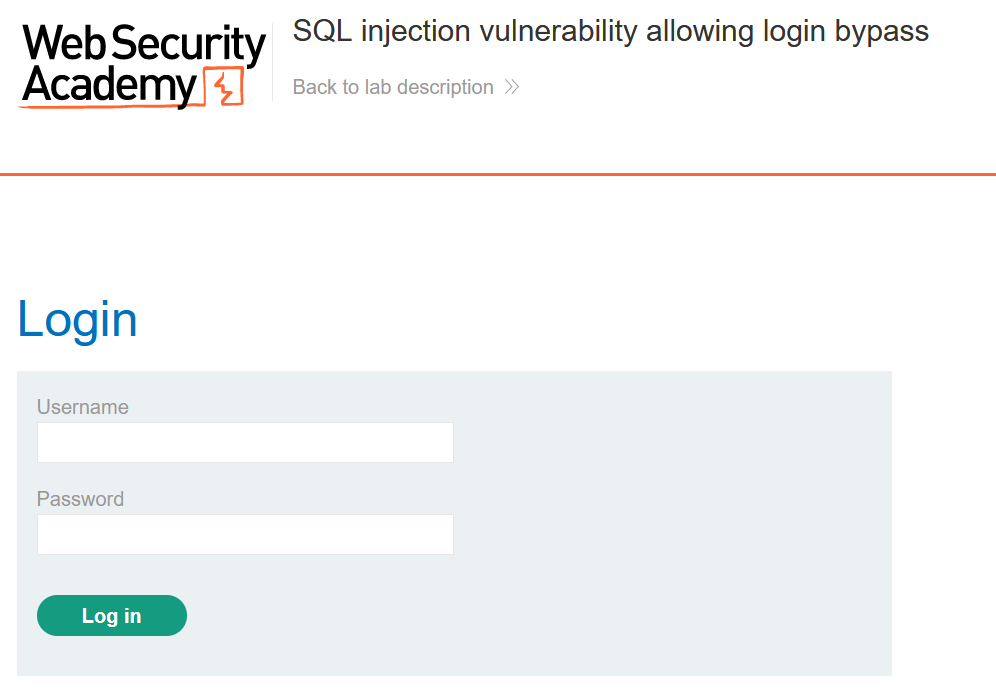 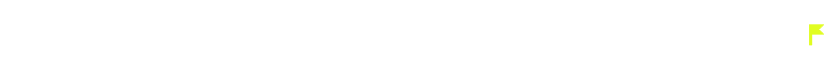 02       Web Exploitation
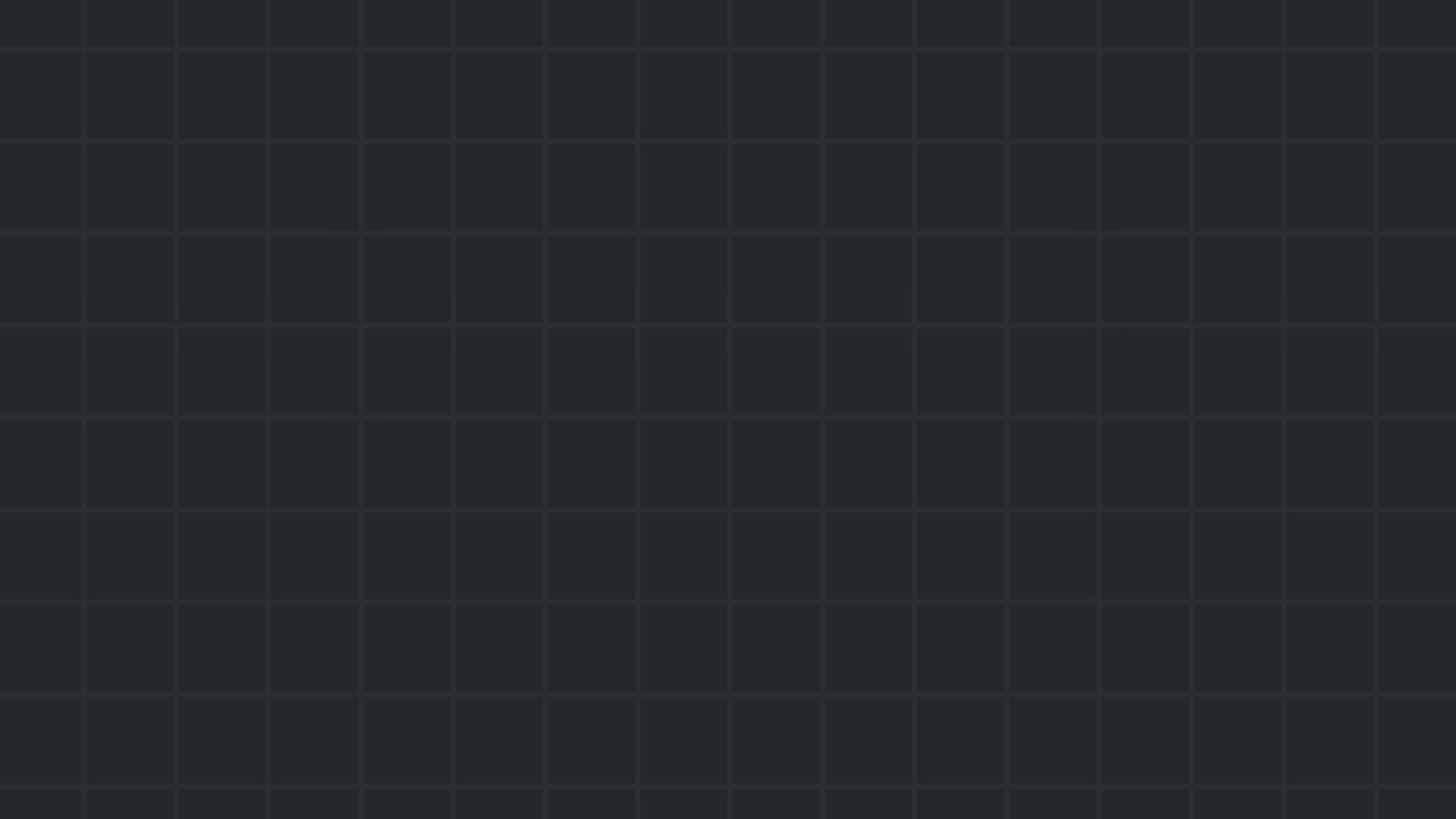 Burp Suite
A popular software for penetration testing of web applications
Useful for CTFs
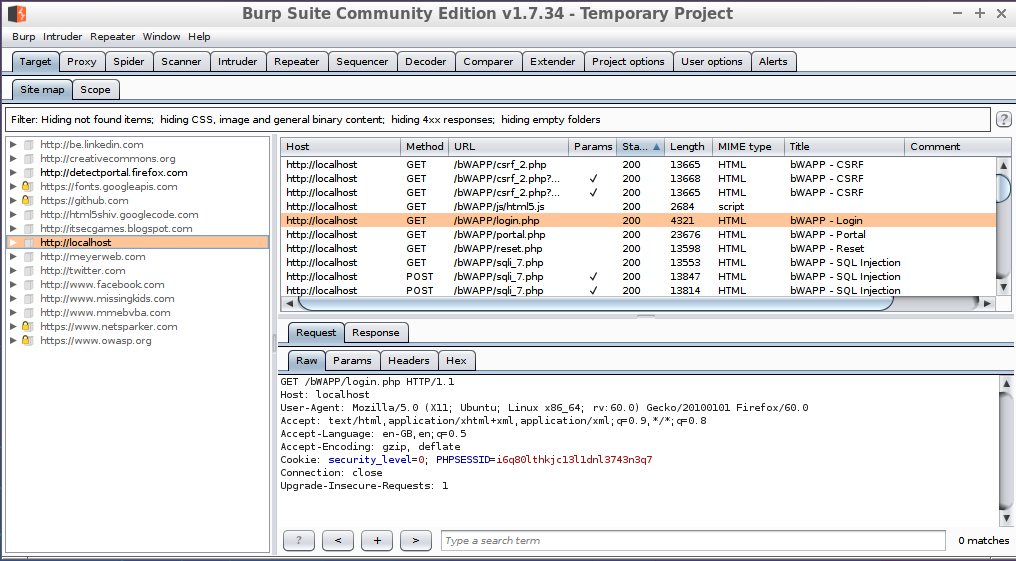 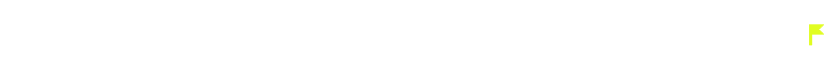 02       Web Exploitation
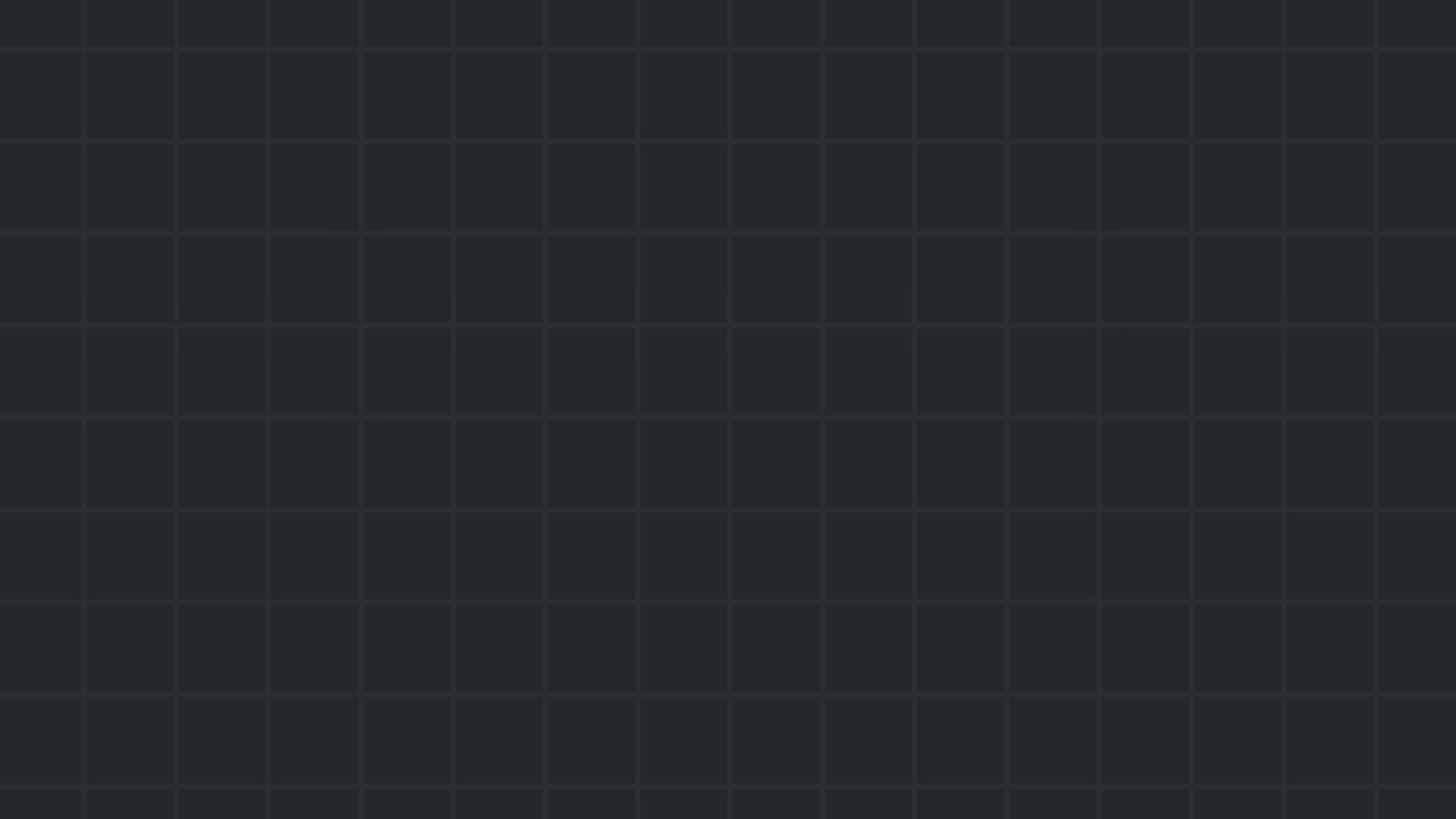 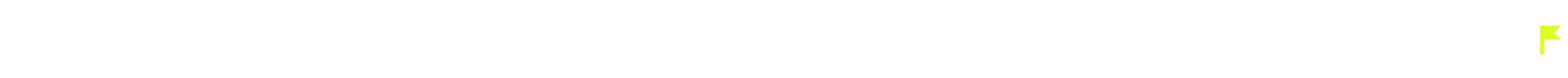 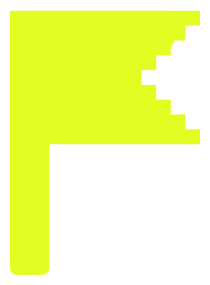 Let’s practice!
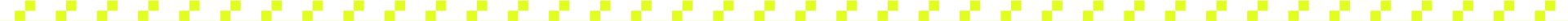